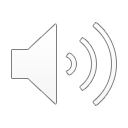 53. I Am Alive: Tell the World
Part 2
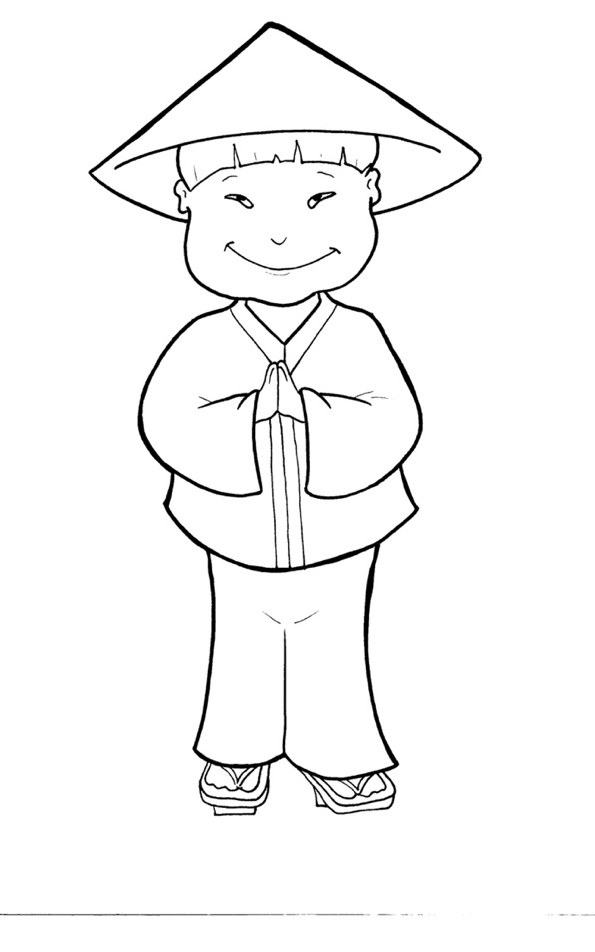 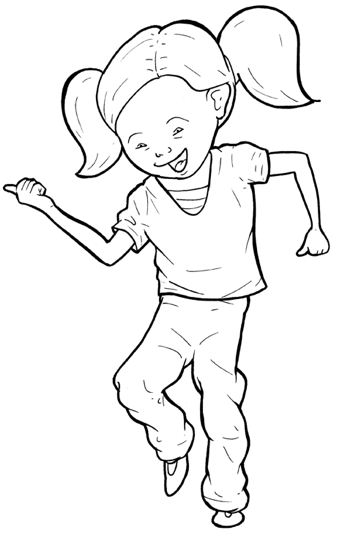 New Words
Rule Breakers
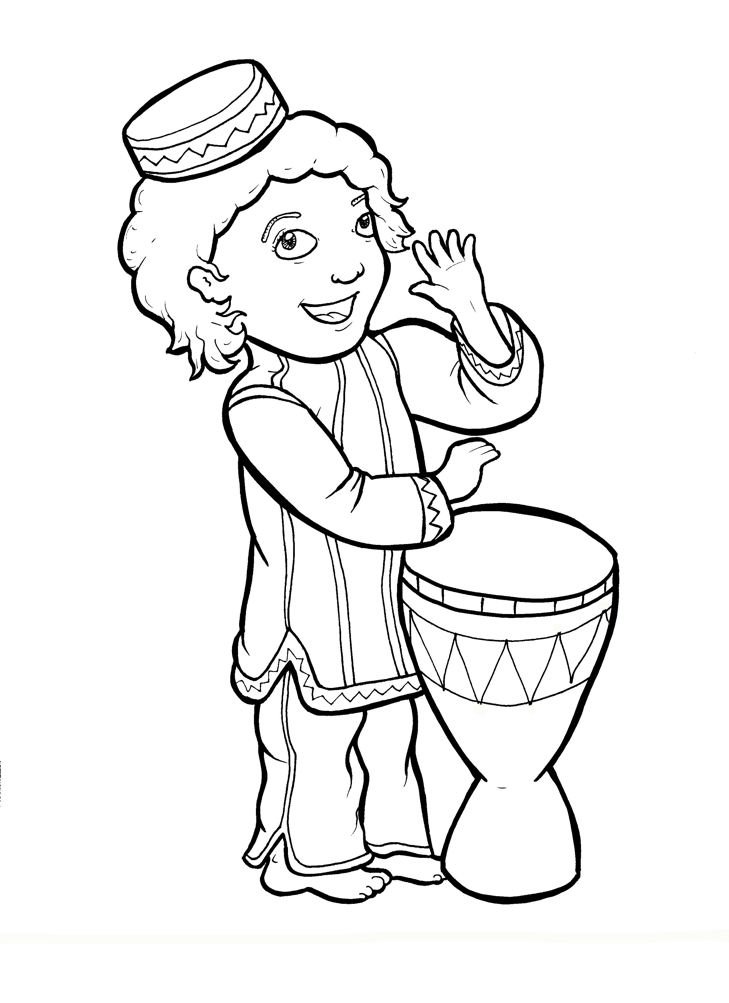 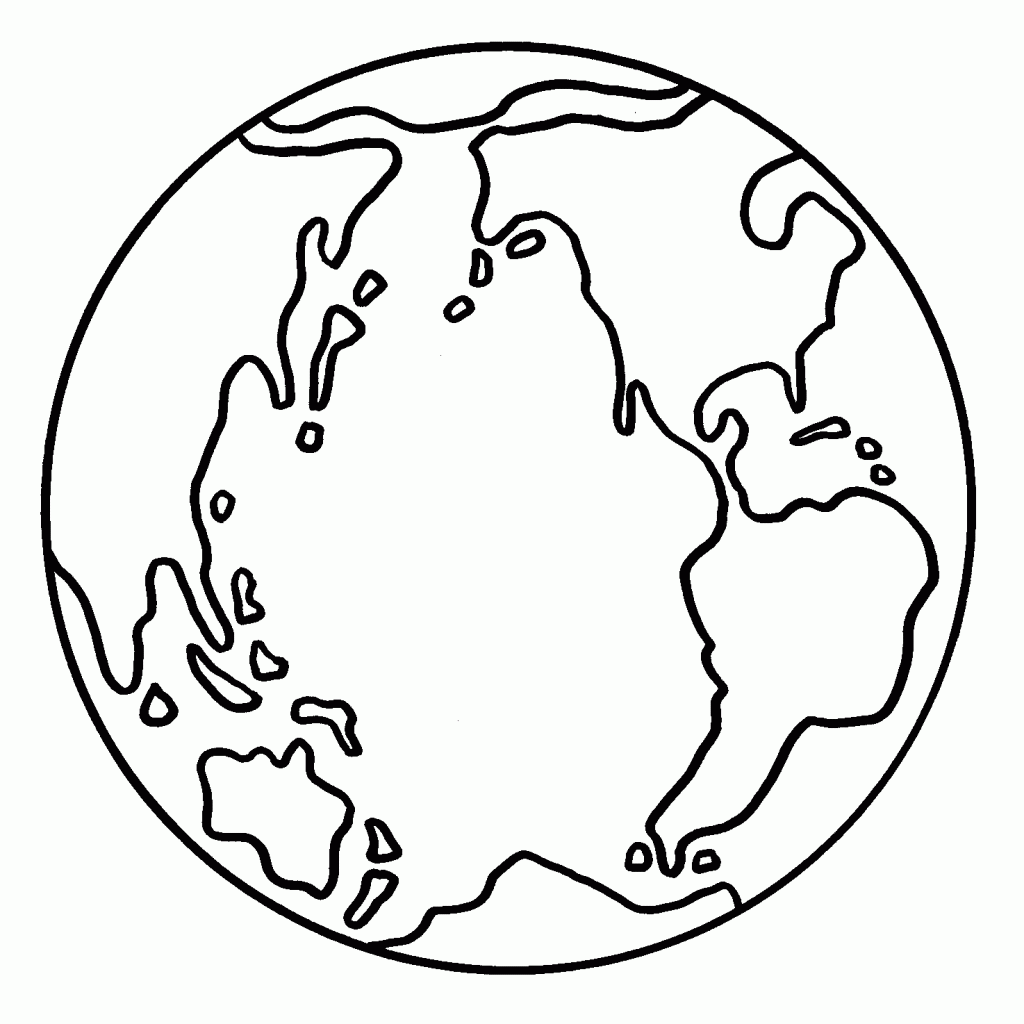 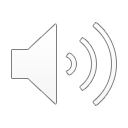 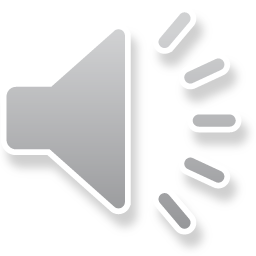 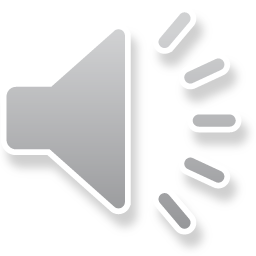 Other Sounds – Soft C
ce, ci, cy make the soft sound
cent
city
fancy
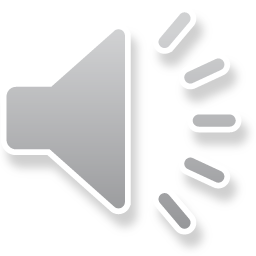 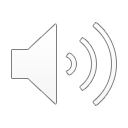 Timing 
Box
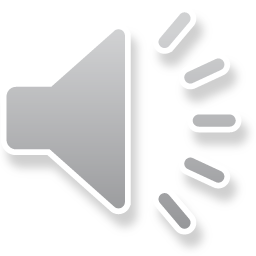 disciples
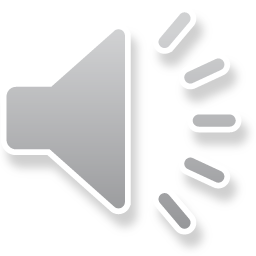 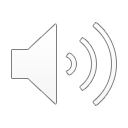 New Words
through
obey
Holy Spirit
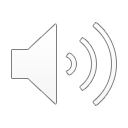 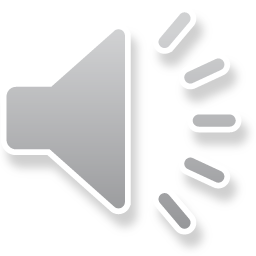 Rule Breakers
Words like these do not follow phonetic patterns.
to
you
said
could
two
f
from
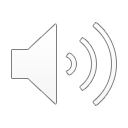 his
to
of
has
you
do
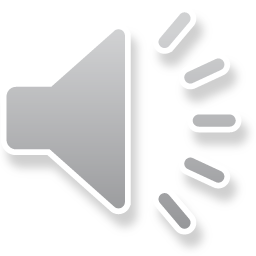 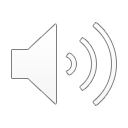 your
put
give
who
said
lives
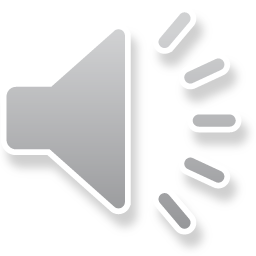 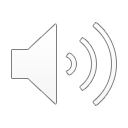 what
from
been
shall
were
their
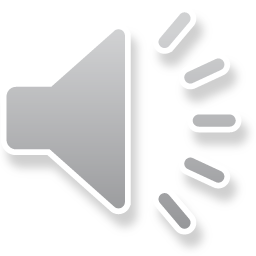 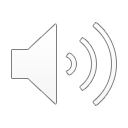 sorry
there
Spirit
they
Father
always
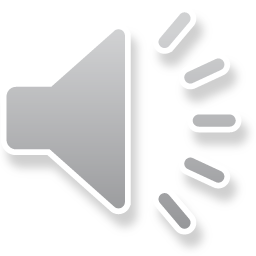 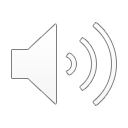 hearts
saw
through
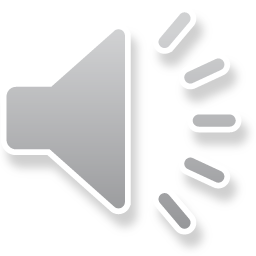